Individual Unemployability
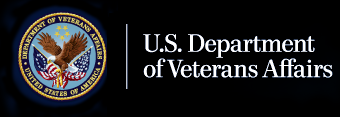 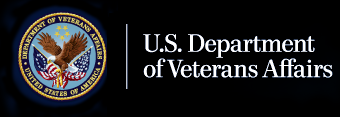 Individual Unemployability (IU)
FIRST:
Get the Facts for your veteran
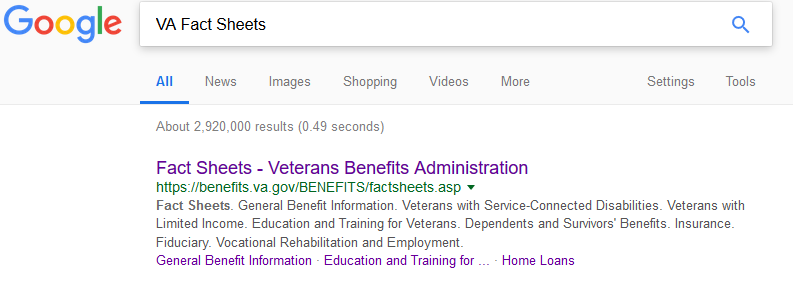 Get your Google On!
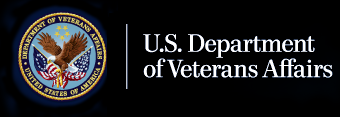 Individual Unemployability (IU)
The Fact Sheets on https://benefits.va.gov/BENEFITS/factsheets.asp
Always updated
Easy to print
Well explained
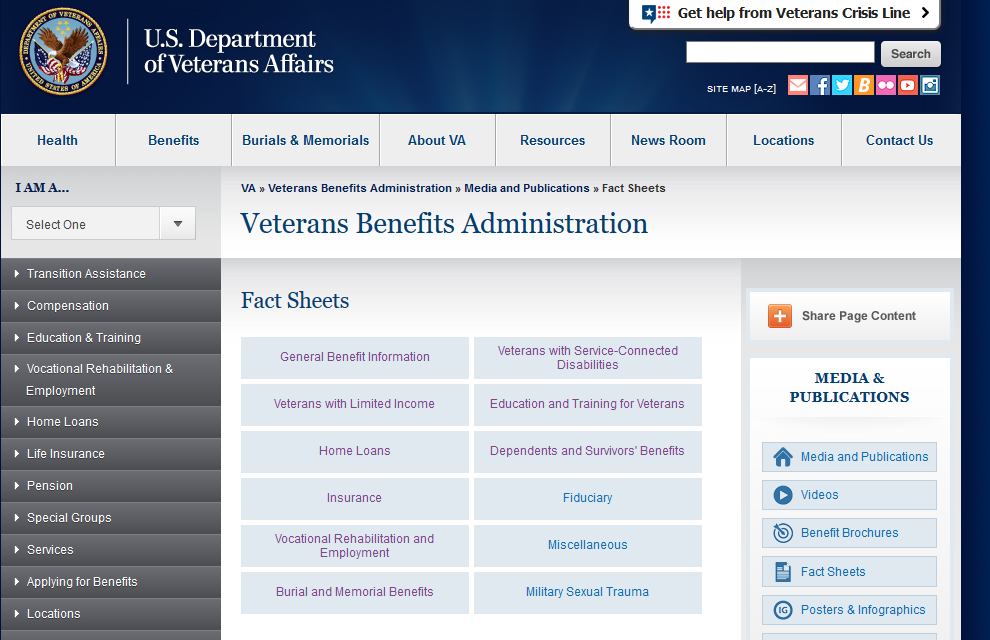 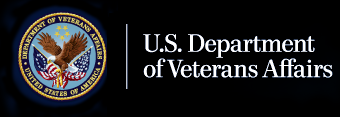 Individual Unemployability (IU)
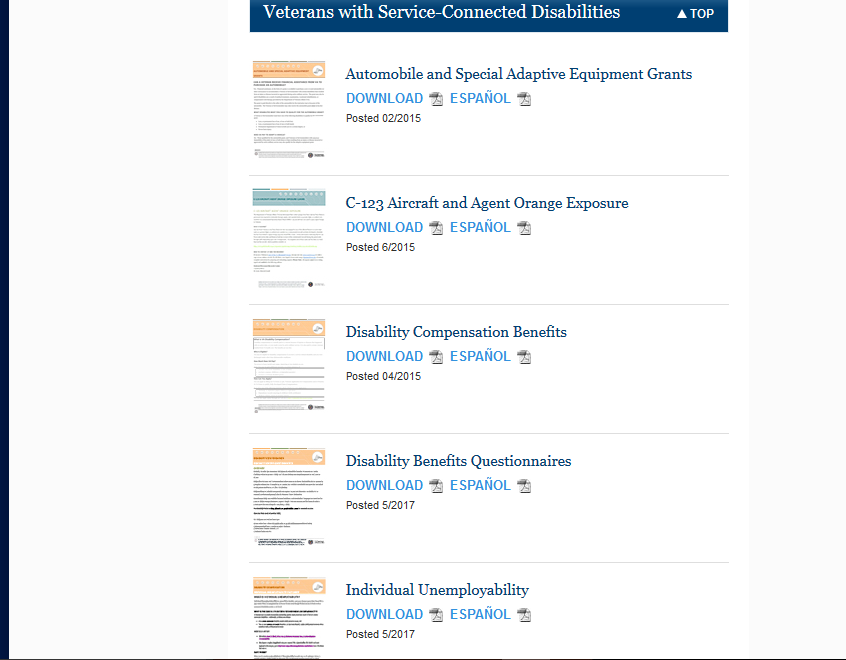 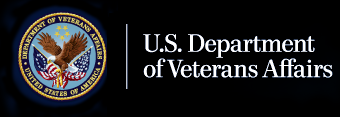 Individual Unemployability (IU)
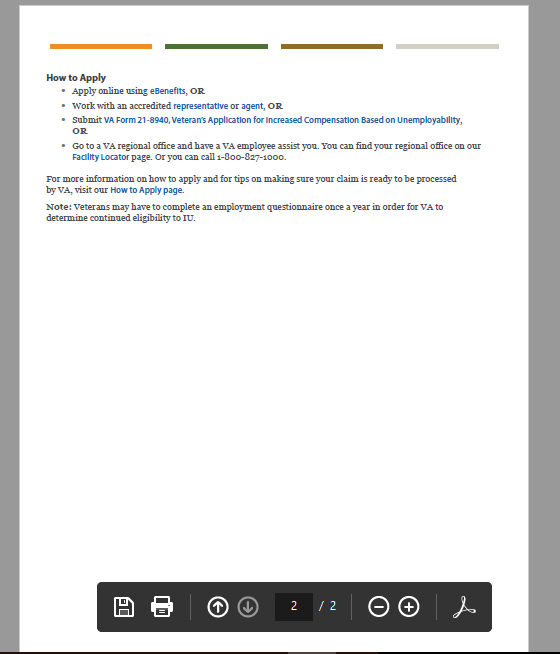 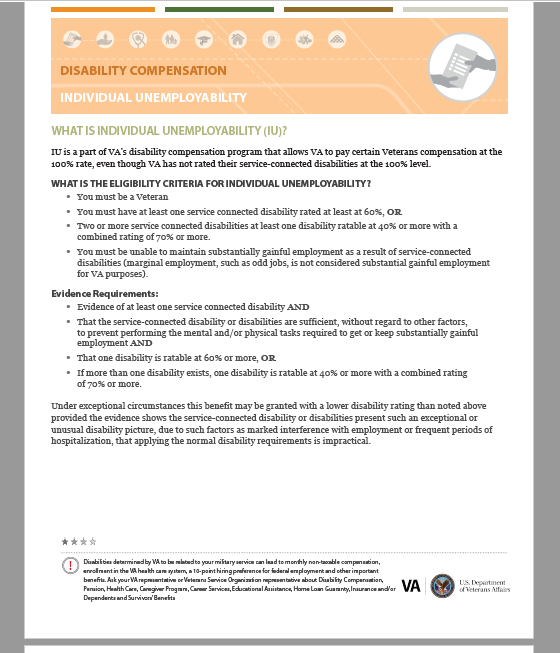 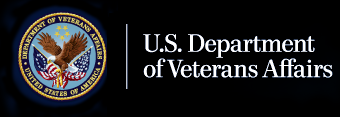 Individual Unemployability (IU)
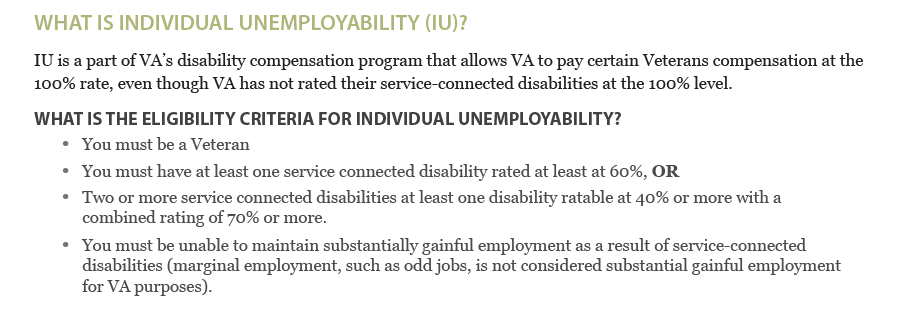 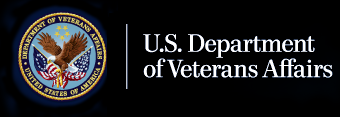 Individual Unemployability (IU)
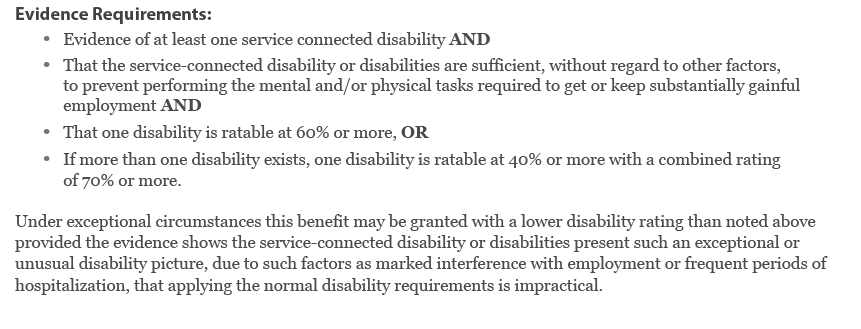 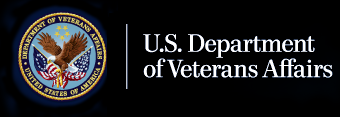 Individual Unemployability (IU)
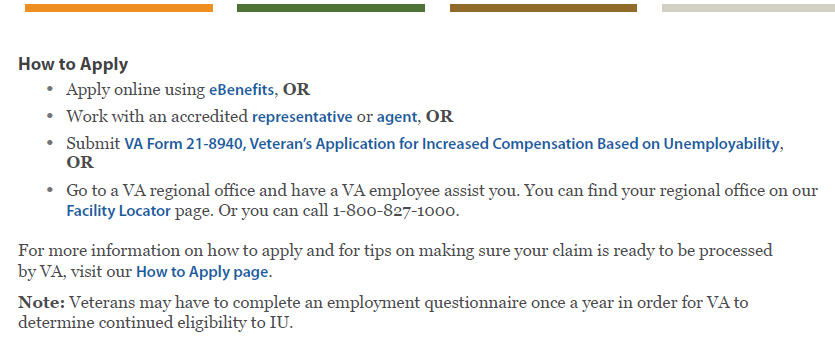 In Indiana, your CVSO!
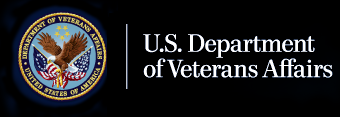 Individual Unemployability (IU)
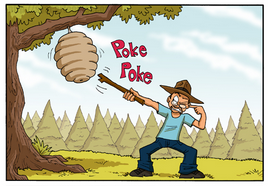 “sometimes it is best to not poke the beehive…”
- DAV National Service Officer
Discussion Points with veterans seeking IU claims:

To the VA “Sedentary Work” is based on ability not training
C&P will review ALL Service Connected Disabilities
There is potential to have Combined Rating reduced

It is good practice to have the veteran discuss his/her IU claim with their POA.
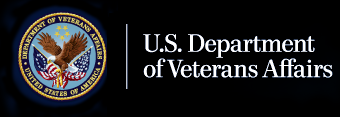 Individual Unemployability (IU)
Q & A
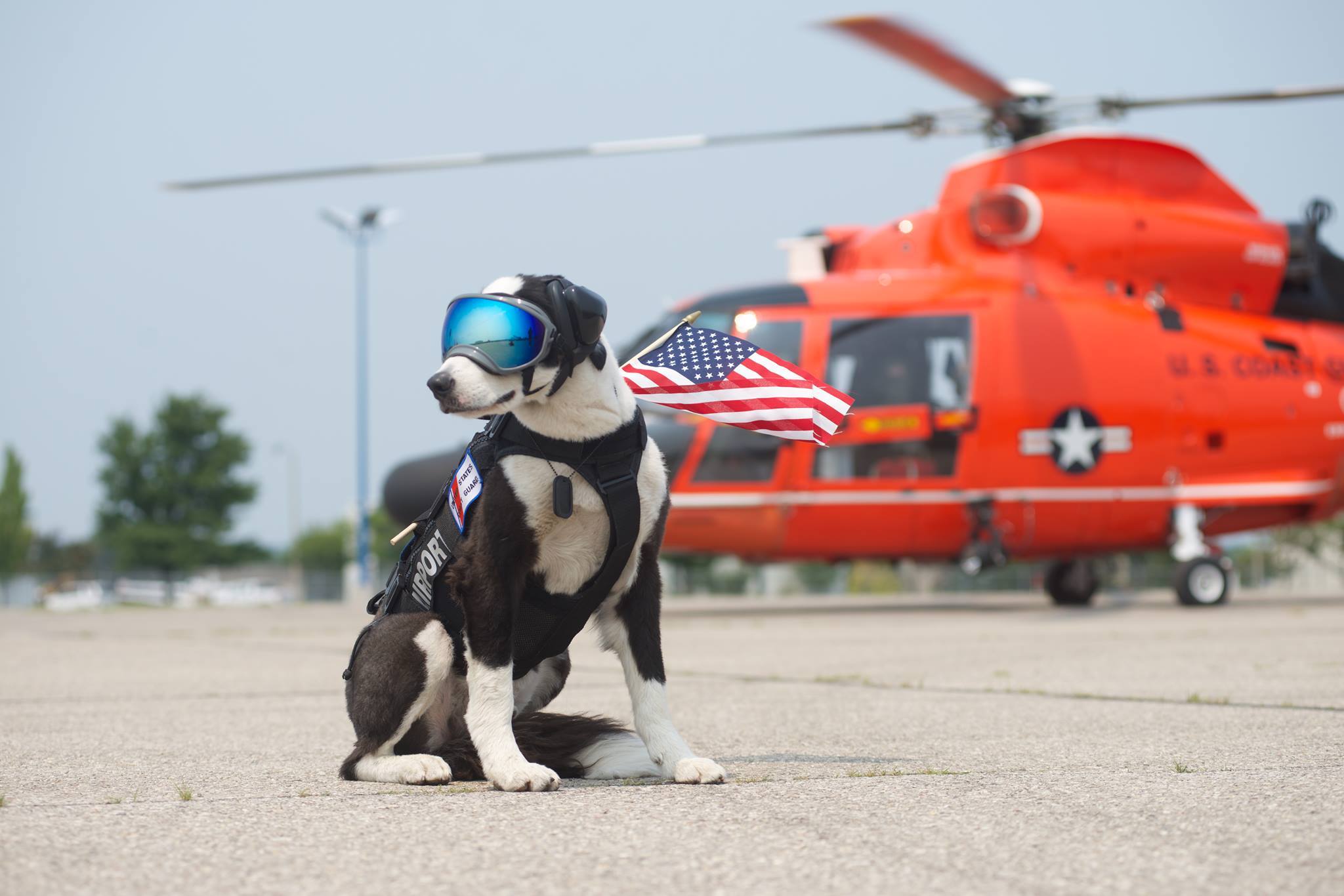 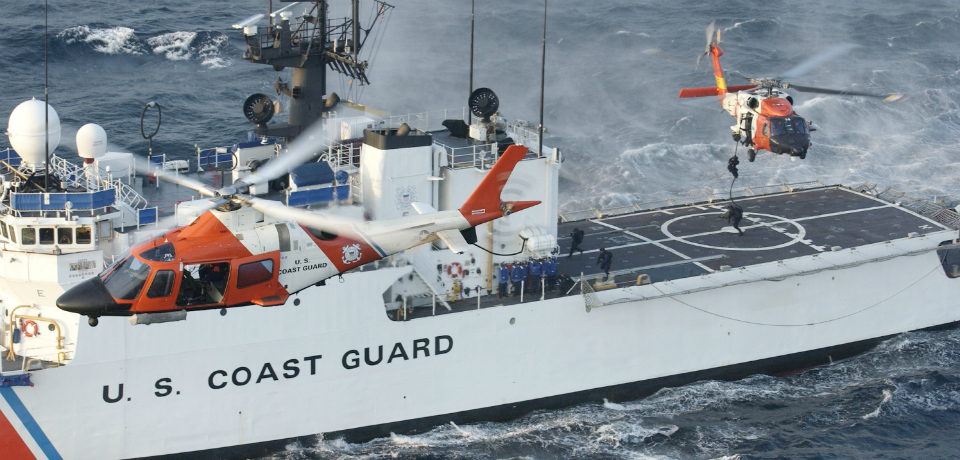